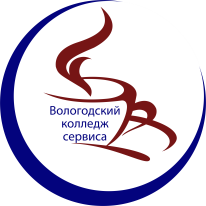 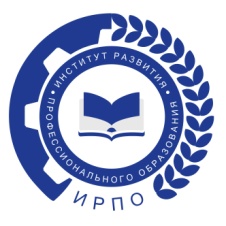 Институт развития
 профессионального образования
Вологодский колледж сервиса
Разработка методических комплектов  по общеобразовательной дисциплине 
РУССКИЙ ЯЗЫК
с учетом профессиональной направленности программ среднего профессионального образования, реализуемых на базе основного общего образования
Разработчик: Самохина С.В., 
преподаватель первой квалификационной категории
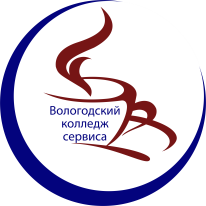 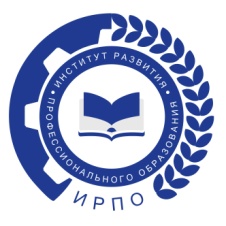 Институт развития
 профессионального образования
Вологодский колледж сервиса
Профессионально-ориентированное содержание
Например,
Информационная переработка текстов профессиональной направленности. Составление связного высказывания на заданную тему, в том числе профессиональную.
Исследование возможностей лексики в различных функциональных стилях. Лексика, ограниченная по сфере использования. Профессионализмы.
Выявление закономерностей функционирования фонетической, орфоэпической, орфографической системы языка в образцах устной и письменной речи профессиональной направленности.
19.01.04 Пекарь
43.01.09 Повар, кондитер
43.02.15 Поварское и кондитерское дело
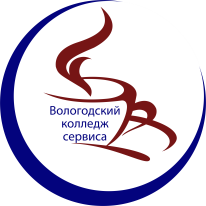 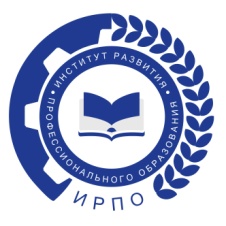 Институт развития
 профессионального образования
Вологодский колледж сервиса
Информационная переработка текстов профессиональной направленности. Составление связного высказывания на заданную тему, в том числе профессиональную. 

 Задание
Сделайте лингвистический анализ статьи из книги В.И. Ермаковой «Кулинария» по  плану: Тема. Идея. Форма: 1. стиль текста;     2. тип текста;     3. композиция;     4. лексические средства выразительности;     5. стилистические фигуры речи; 6. синтаксический строй (способ связи предложений в тексте, преобладание сложных или простых предложений и др.)

					Пряничное тесто
	Изделия из пряничного теста отличаются разнообразной формой и содержат  большое количество сахара и различных пряностей, придающих им особый аромат. Смесь пряностей, добавляемая к пряничному тесту, называется «букет», или «сухие духи». Она состоит из корицы, гвоздики, душистого перца, кардамона. Кроме пряников, из того же теста выпекают коврижки, прослаивая их фруктовой начинкой или вареньем.
	Иногда вместо сахара кладут искусственный мёд или сироп, часть пшеничной муки заменяют ржаной. Это улучшает качество пряников, уменьшает их сушку при длительном хранении.
 	Рецептура и приготовление пряников способствуют тому, что многие виды их могут сохраняться долгое время. Черствение мучных изделий – это очень сложный процесс, связанный со старением крахмальных студней. Оно выражается в том, что поверхностная корочка изделия теряет хрупкость, делается эластичной, мякиш становится крошливым, а затем при высыхании плотным.
	В пряничное тесто входят мёд и патока, которые задерживают этот процесс, поэтому в дальнюю дорогу лучше взять с собой пряники.
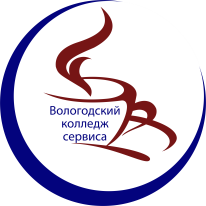 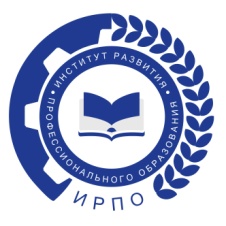 Институт развития
 профессионального образования
Вологодский колледж сервиса
Исследование возможностей лексики в различных функциональных стилях. Лексика, ограниченная по сфере использования. Профессионализмы.

 Задание.
Установите соответствия между словом и его лексическим значением, подобрав к предложенным определениям соответствующее название макаронного изделия. При работе над заданием обращайтесь к профессиональным справочникам и словарям.

1) Макаронные изделия, представляющие собой  квадратные кусочки пасты, собранные в центре, чтобы получился бантик.
2) Макаронные изделия, представляющие собой миниатюрные колечки для супов.
3) Макаронные изделия, напоминающие и по размеру, и по форме рис или перловку.
4) Маленькие фаршированные пельмешки из макаронного теста, уголки которых соединяют, чтобы получилось кольцо или бутончик. Бывают разных цветов, в зависимости от начинки, которой может быть  свекла, помидоры, шпинат, кальмары и прочее.
5)  Макаронные изделия в форме колес от повозки.
6) Макаронные изделия, которые  представляют собой длинные и толстые полоски теста шириной 13 миллиметров, традиционно подаваемые с густыми сливочными или мясными соусами.


А) Анелли Б) Орзо В) Паппарделле  Г) Тортеллини  Д) Фарфалле  Е) Руот
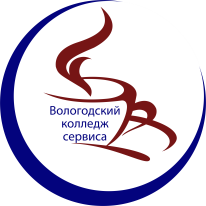 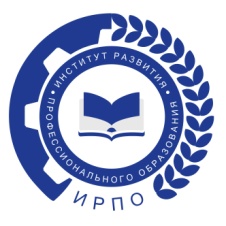 Институт развития
 профессионального образования
Вологодский колледж сервиса
Исследование возможностей лексики в различных функциональных стилях. Лексика, ограниченная по сфере использования. Профессионализмы.

 Задание.
Объясните лексическое значение представленных ниже слов или словосочетаний. При работе над заданием обращайтесь к профессиональным справочникам и словарям.

Общественное питание, кейтеринг, предприятие общественного питания, рациональное питание, рацион питания, скомплектованный обед, меню, винная карта, прейскурант, кулинарная продукция, кулинарное изделие, мучное кулинарное изделие, хлебобулочное изделие, кондитерское изделие, мучное кондитерское изделие, блюдо, заказное блюдо, банкетное блюдо, фирменное блюдо, порция, гарнир, крутон, тарталетка, волован, профитроли, кляр, льезон.
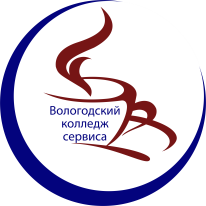 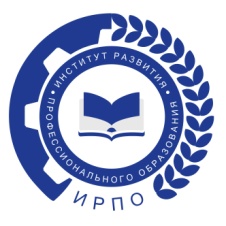 Институт развития
 профессионального образования
Вологодский колледж сервиса
Выявление закономерностей функционирования фонетической, орфоэпической,  орфографической системы языка в образцах устной и письменной речи профессиональной направленности.   

 Задание.
Перепишите, расставьте ударение, обратите внимание на правописание  слов. Объясните лексическое значение представленных ниже слов. При работе над заданием обращайтесь к профессиональным справочникам и словарям. 

А)  Анелли , безе, глясировать, грильяж, мариновать, пассеровать, пастеризовать, стейк, фраппировать.

Б)  Баветте, бланшировать, десерт, заколеровать, майоран, пахлава, пошировать, штрудель, шпиговать.
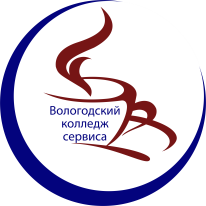 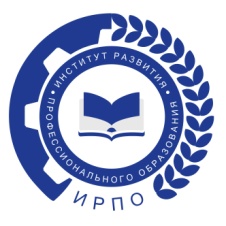 Институт развития
 профессионального образования
Вологодский колледж сервиса
Бинарные уроки
Например,

«Заимствование как способ пополнения словарного запаса русского языка». 
			(с ОУДБ.04 Иностранный язык)

Составление текстов по профессиональной теме «Характерные особенности европейской кухни» с использованием нужных словоформ. Наблюдение над функционированием правил орфографии и пунктуации в образцах письменных текстов, документах профессиональной направленности.
							(с ОП 13. Национальная кухня)
19.01.04 Пекарь
43.01.09 Повар, кондитер
43.02.15 Поварское и кондитерское дело
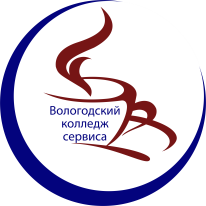 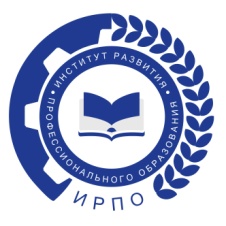 Институт развития
 профессионального образования
Вологодский колледж сервиса
Междисциплинарные задания
Например,
Расставьте ударения в словах: йогурт, щавель, творог, торты, сливовый сок, латте, бармен, пиццерия, тирамису, чиа, фалафель, помело.

Определите значение следующих фразеологизмов: калачом не заманишь, как сыр в масле кататься, сыпать соль на рану, задать перцу, метод кнута и пряника, остаться на бобах, покраснеть как помидор, вырвать с мясом, подложить свинью, рыба гниет с головы, как рыба на сковородке, седьмая вода на киселе, как выжатый лимон.

 Расставьте пропущенные орфограммы и знаки препинания в тексте: Греча томл….ная в горшочке с кури….ыми потрошками  с ржа…ыми булочками и кваше….ой капустой. 

 Напишите словарный диктант: безе, мороженое, сэндвич, рикотта, корнишоны, пирожное, бефстроганов, картофель фри, матча, гаспачо, халапеньо, маракуйя, цукини, глясе, моцарелла, рукола, грейпфрут, винегрет, картофель по-деревенски, смузи, калории, тарт-татен, капуста маринованная по-корейски, поджаренный, карвинг, капкейк.
19.01.04 Пекарь
43.01.09 Повар, кондитер
43.02.15 Поварское и кондитерское дело
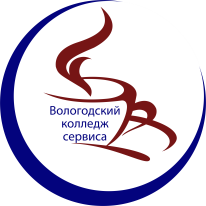 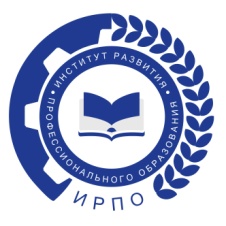 Институт развития
 профессионального образования
Вологодский колледж сервиса
Междисциплинарные  задания,
включенные в промежуточную аттестацию
Например,
  В одном из приведённых ниже слов допущена ошибка в постановке ударения: НЕВЕРНО выделена буква, обозначающая ударный гласный звук. Выпишите это слово.

лАтте
глясЕ
тирамисУ
тОрты
сливОвым
чиА
йОгурт
 
Ответ: _________________________
19.01.04 Пекарь
43.01.09 Повар, кондитер
43.02.15 Поварское и кондитерское дело
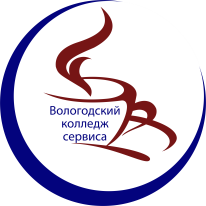 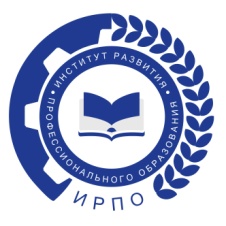 Институт развития
 профессионального образования
Вологодский колледж сервиса
Например,
Расставьте знаки препинания: укажите цифры, на месте которых в предложении должны стоять запятые. 

Технико-технологическая карта на продукцию общественного питания: технический документ (1) разрабатываемый на фирменные и новые блюда (2) кулинарные (3) хлебобулочные и кондитерские изделия (4) изготавливаемые и реализуемые на конкретном предприятии питания (5) устанавливающий требования к качеству сырья (6) нормы закладки сырья (рецептуры) (7) и нормы выхода полуфабрикатов и готовых блюд (изделий) (8) требования к технологическому процессу изготовления (9) к оформлению, (10) реализации и хранению (11) показателям качества и безопасности (12) а также пищевую ценность продукции общественного питания.

Ответ: _________________________
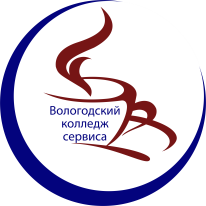 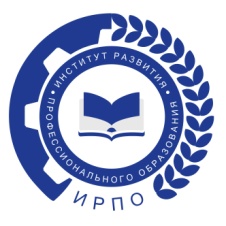 Институт развития
 профессионального образования
Вологодский колледж сервиса
Разработка методических комплектов  по общеобразовательной дисциплине 
РУССКИЙ ЯЗЫК
с учетом профессиональной направленности программ среднего профессионального образования, реализуемых на базе основного общего образования
Разработчик: Самохина С.В., 
преподаватель первой квалификационной категории